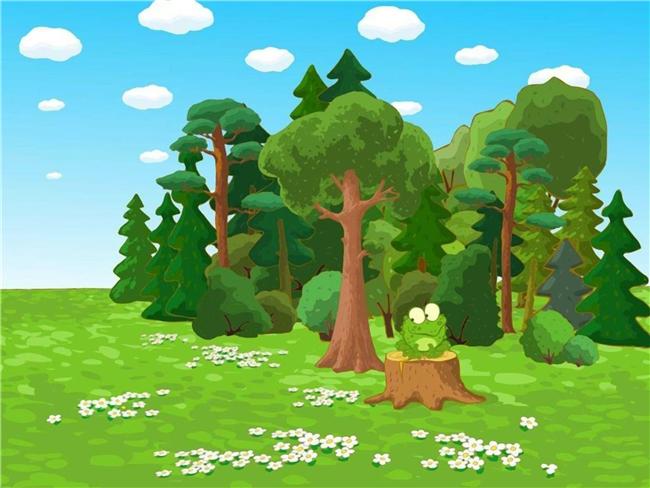 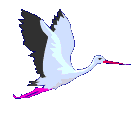 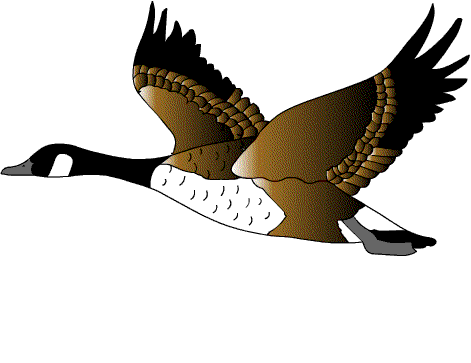 Дидактическая игра
«Голоса птиц»
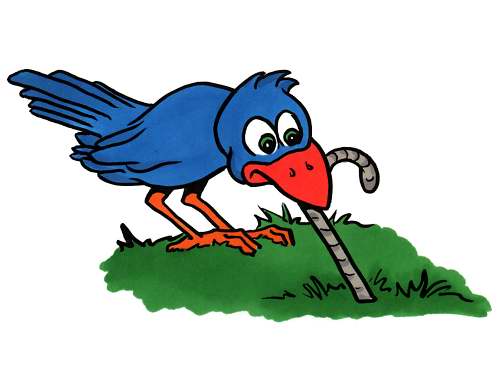 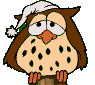 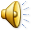 Воспитатель МДОУ «детский сад №10 «Радуга»:
Лютенкова Е.А.
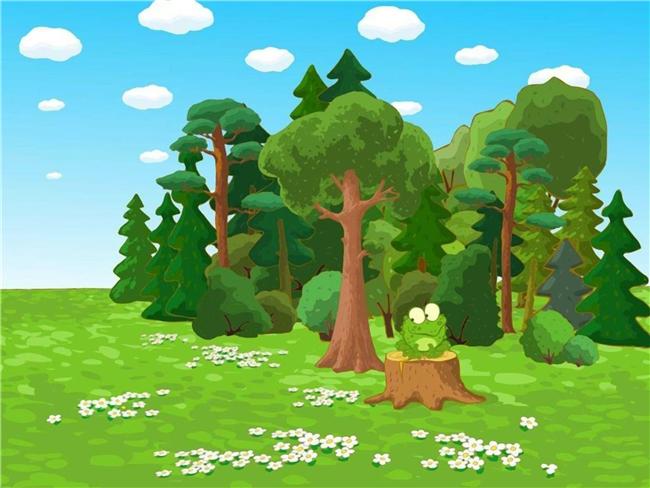 Цель игры:Побуждать узнавать голоса птиц в грамзаписи.
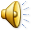 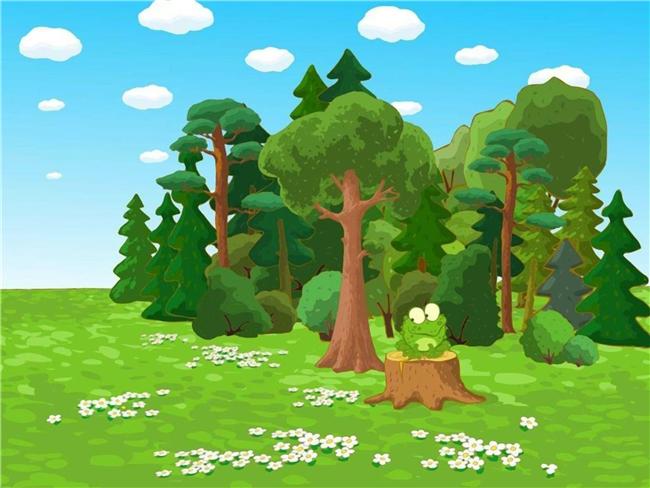 Послушайте голоса и попробуйте угадать, кто поет.Воспользуйтесь подсказкой, чтобы проверить.
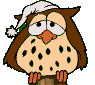 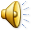 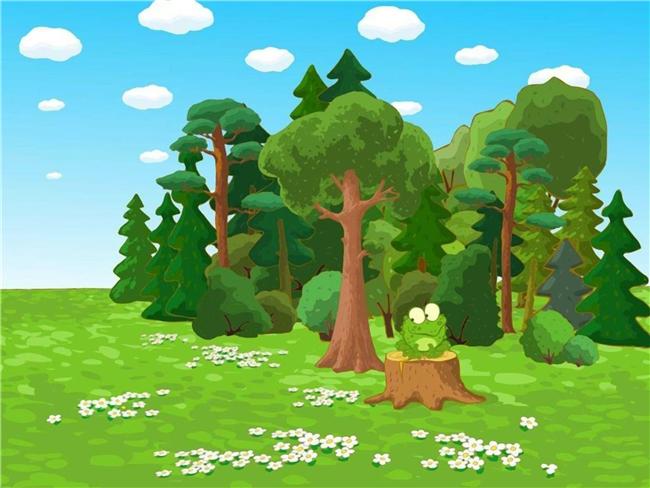 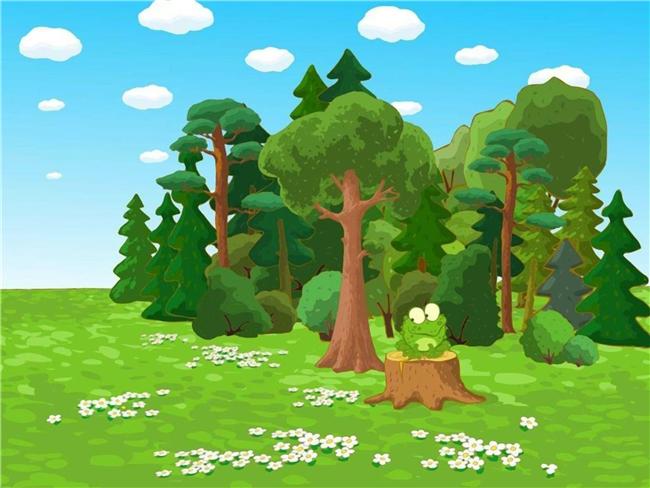 Кто так поет?
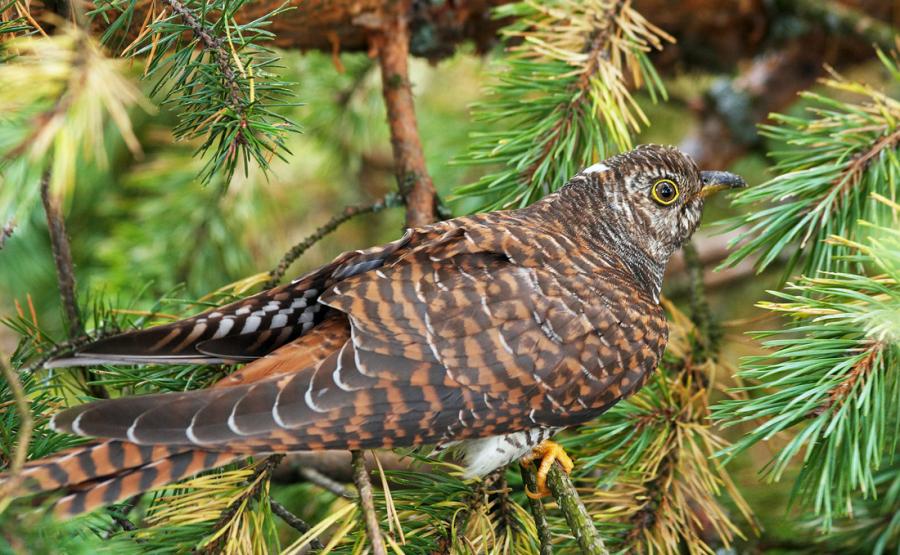 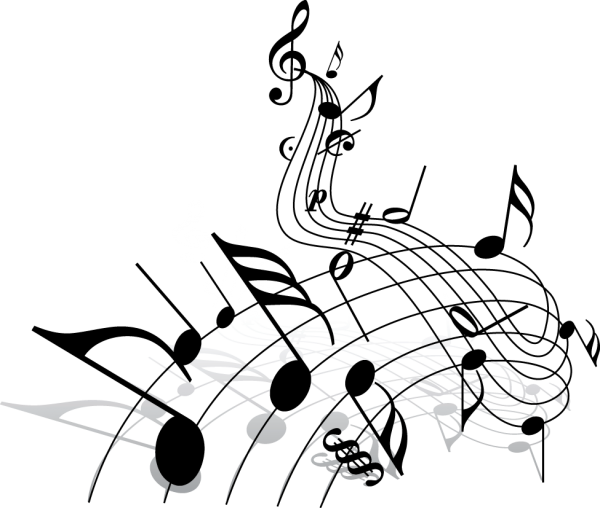 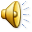 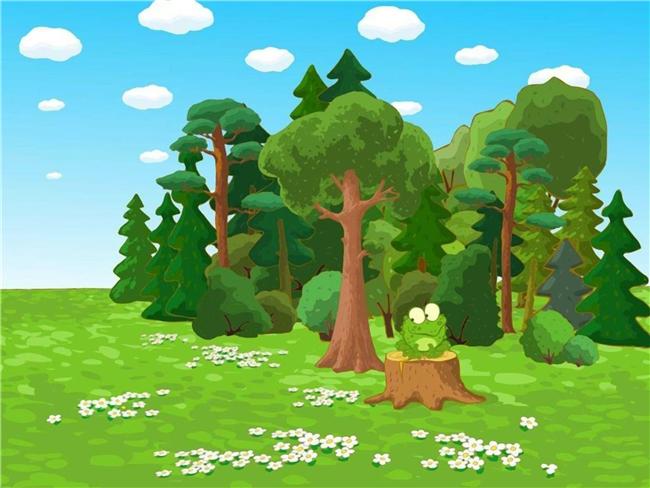 Кто так кричит?
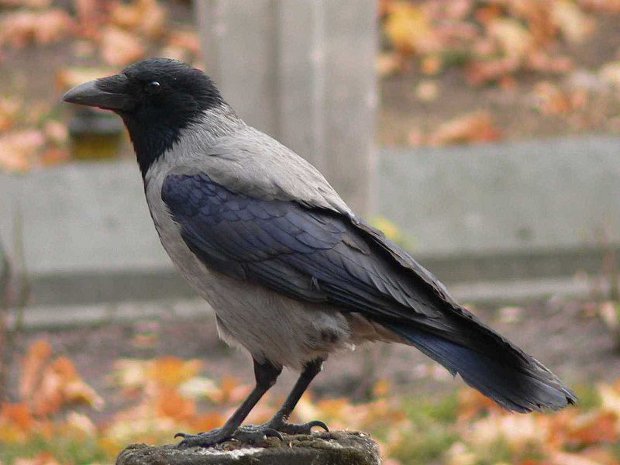 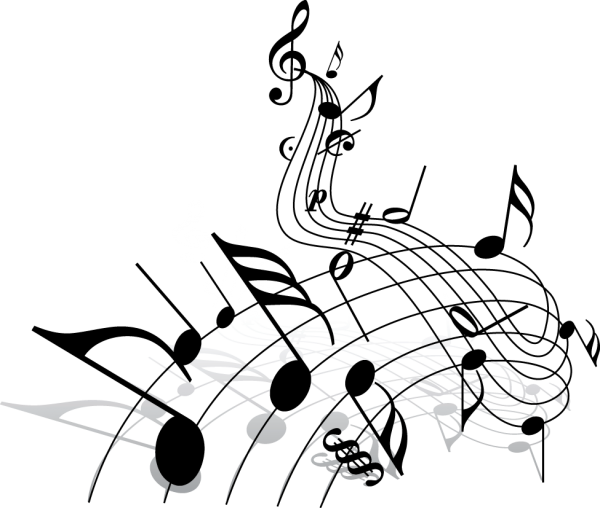 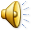 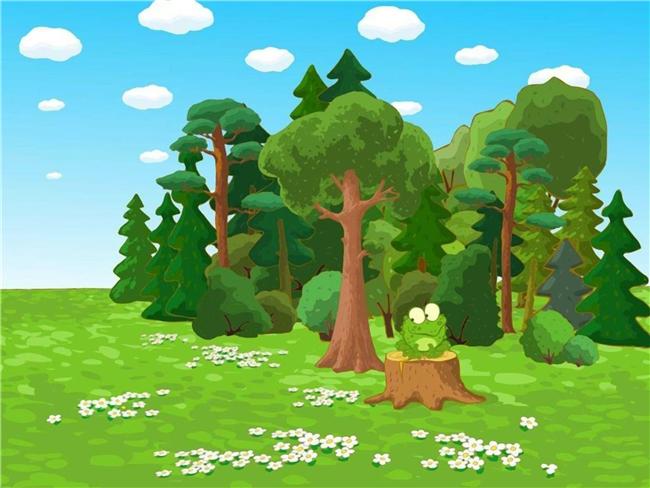 Кто так поет?
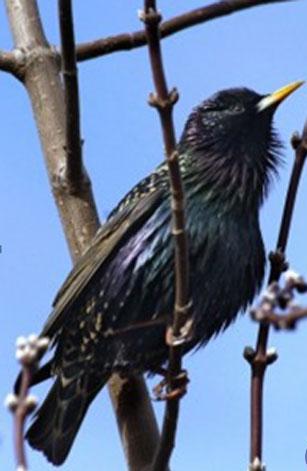 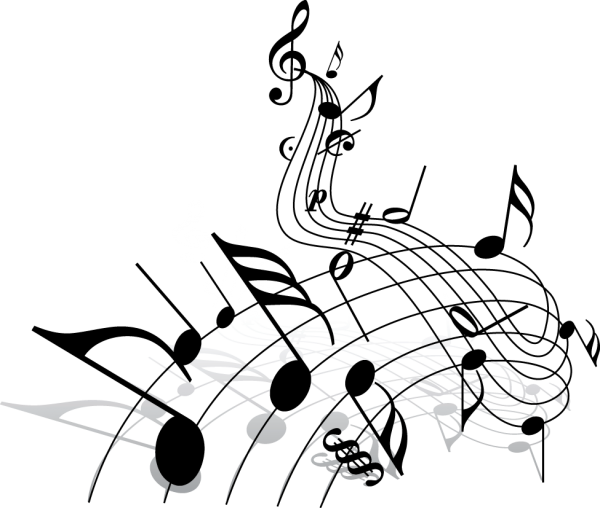 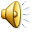 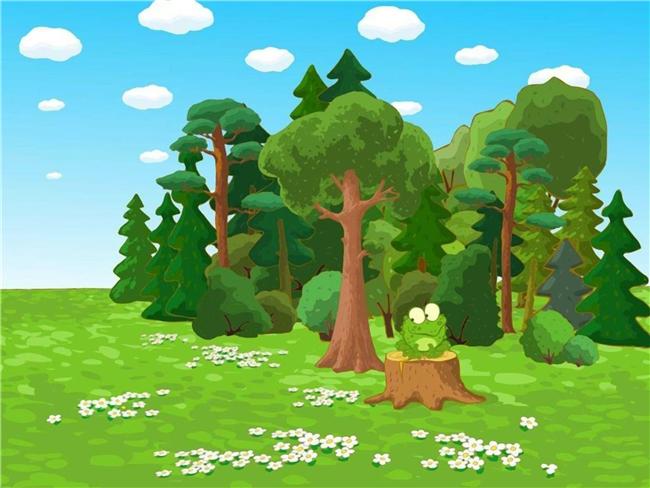 Кто так кричит?
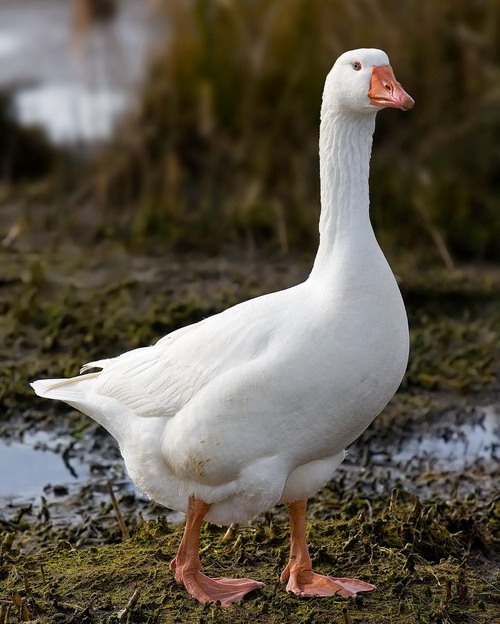 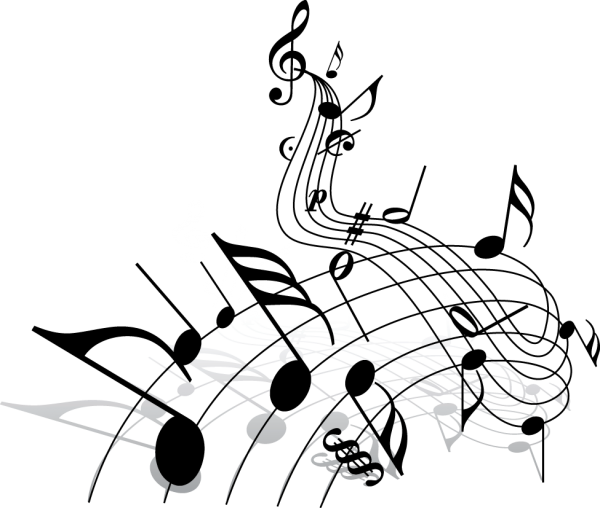 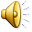 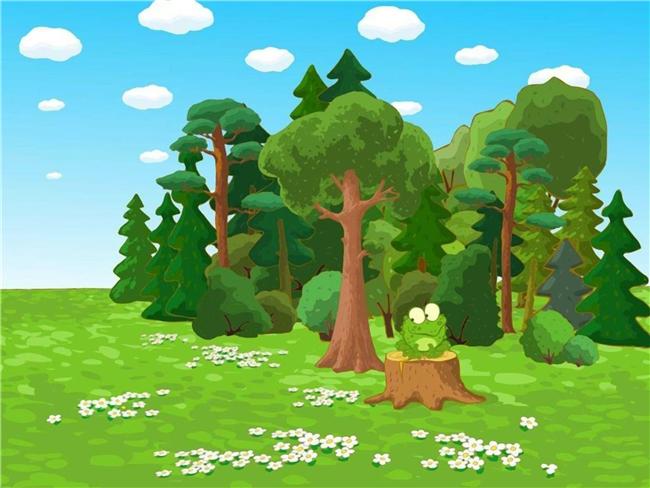 Кто так поет?
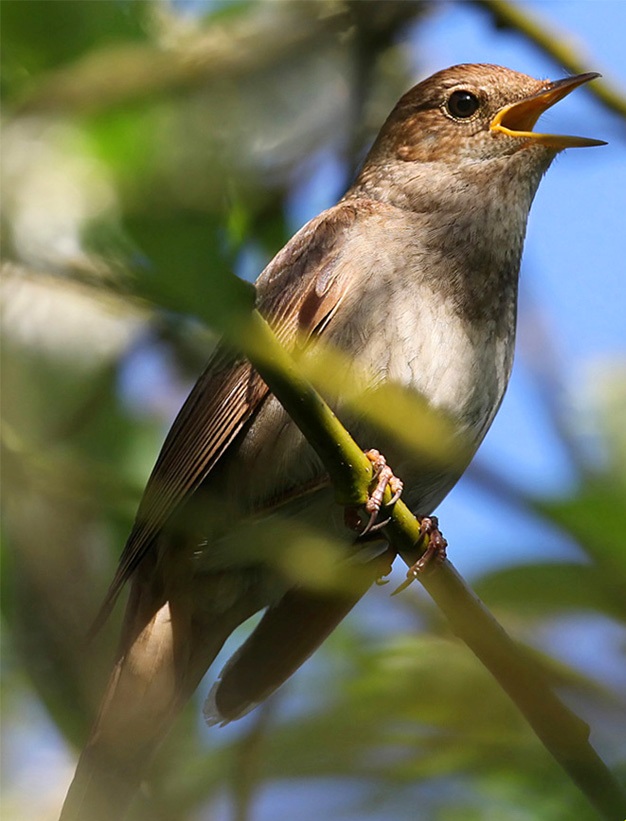 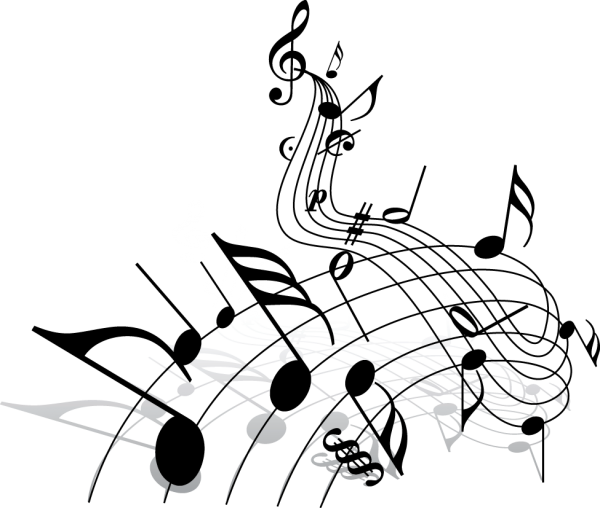 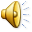 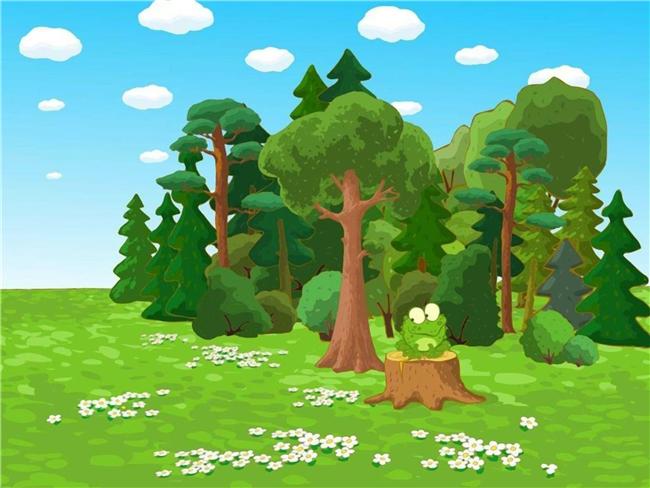 Кто так поет?
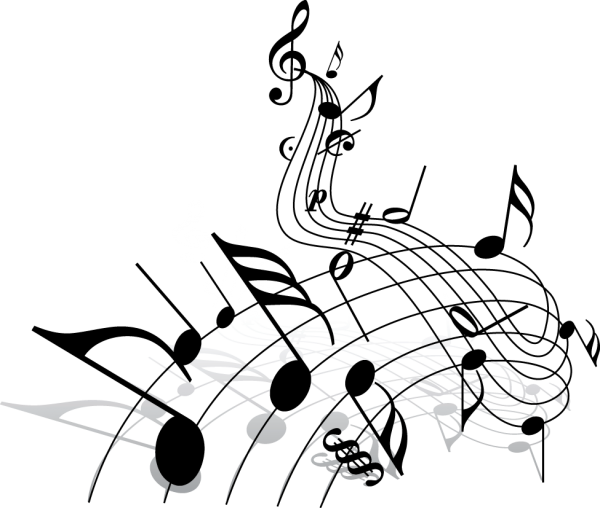 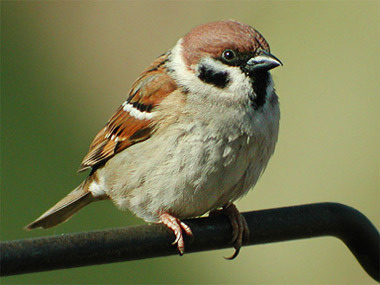 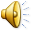 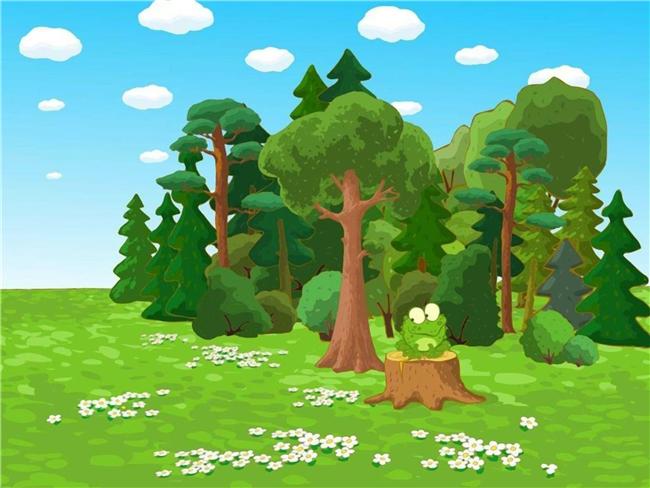 Кто так поет?
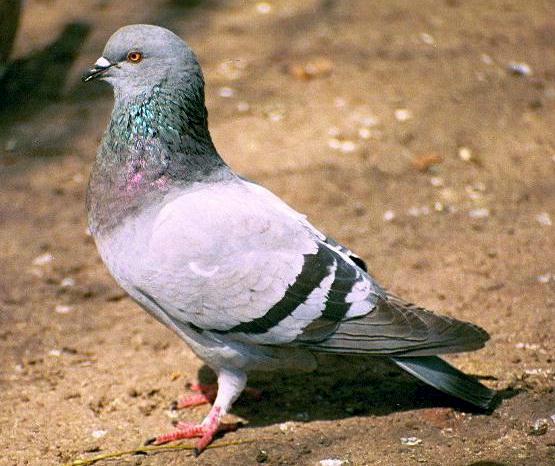 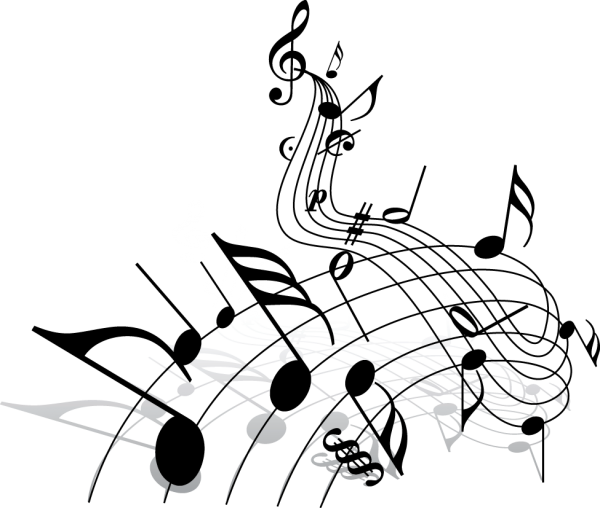 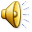 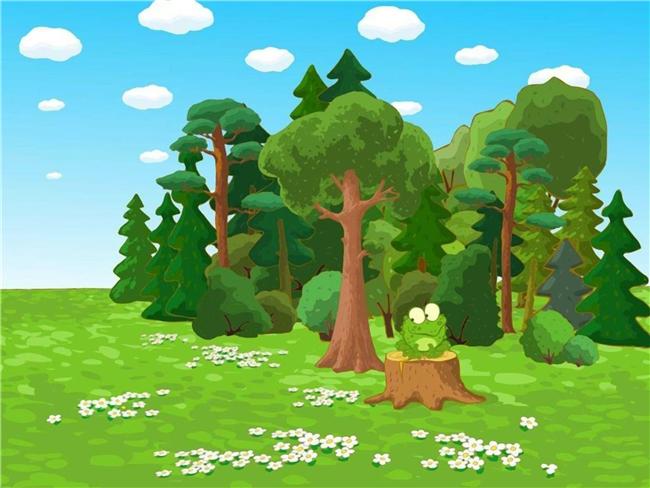 Молодец!
Молодец!
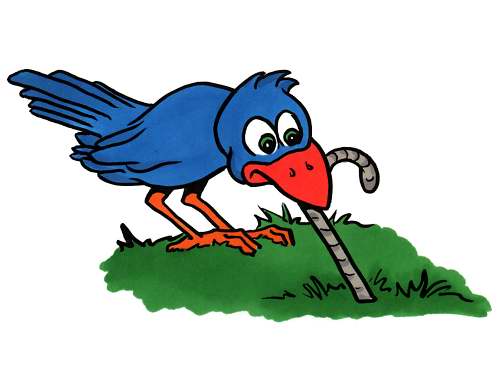 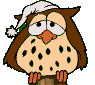 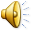